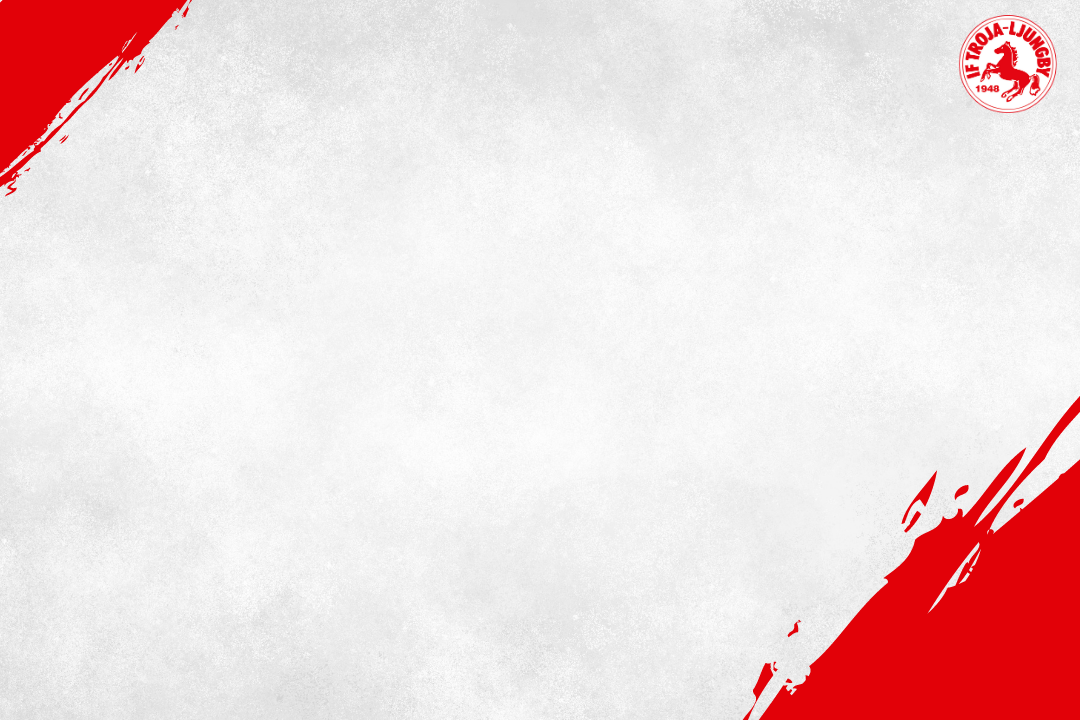 One Partner groupCup22 mars
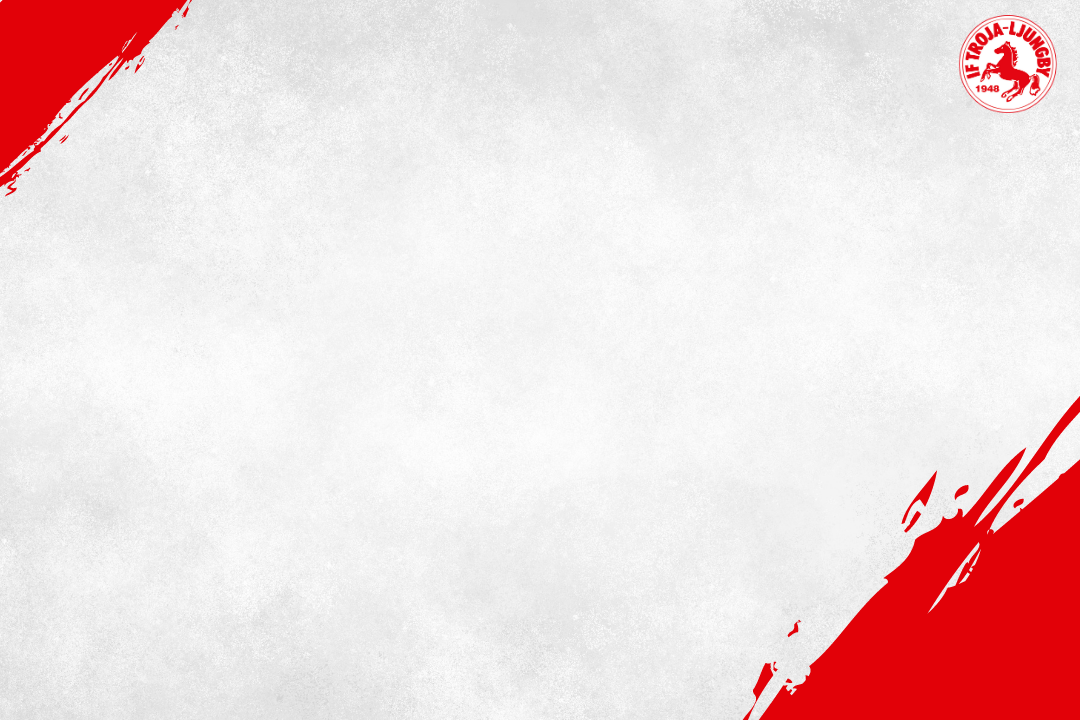 Genomförande
Svårt att locka lag,  Swehockeycup, cuponline, mail och inbjudningar 40-45 lag södra Sverige. 
Endagars Cup 22 mars.
Cup för 5-lag, dagsläget Troja, Tingsryd, Alvesta, HC Dalen och ev. Helsingborg. 
Alla möter alla 2x15 min, brons och finalmatch. 
Matcher kl 8-20.
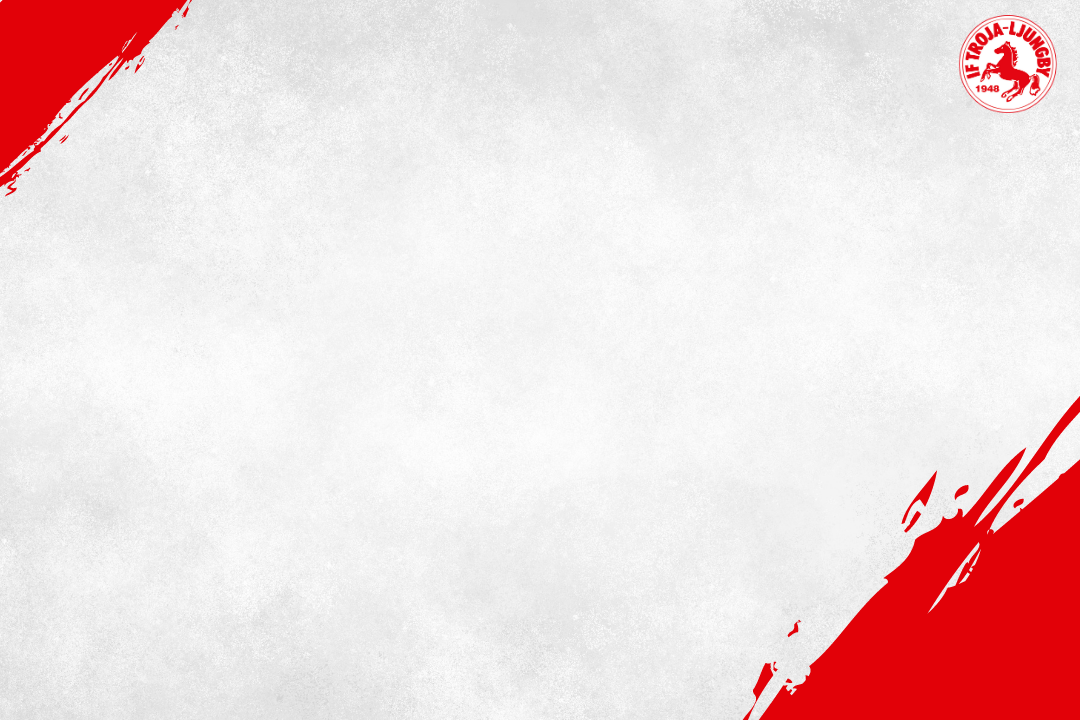 Ansvarsområden
Mat/Kiosk
På Rinken, Domare, Sjukvård. 
Marknad: Lotteri/Sponsring/Programblad/Skärmar
Utanför Rinken Lagvärd.
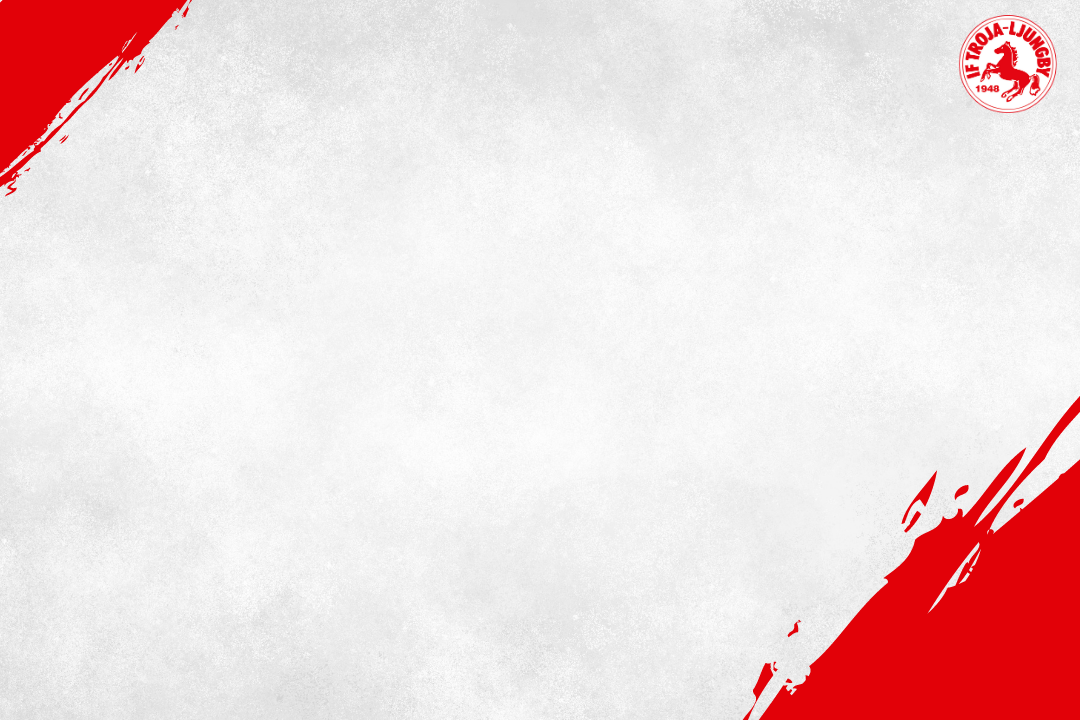 Mat/Kiosk
Ansvariga Emma och Sara
Middag och Lunch/mellanmål i Restaurangen 
Kiosk + Egen bakat/Mackor??  
Ledarfika
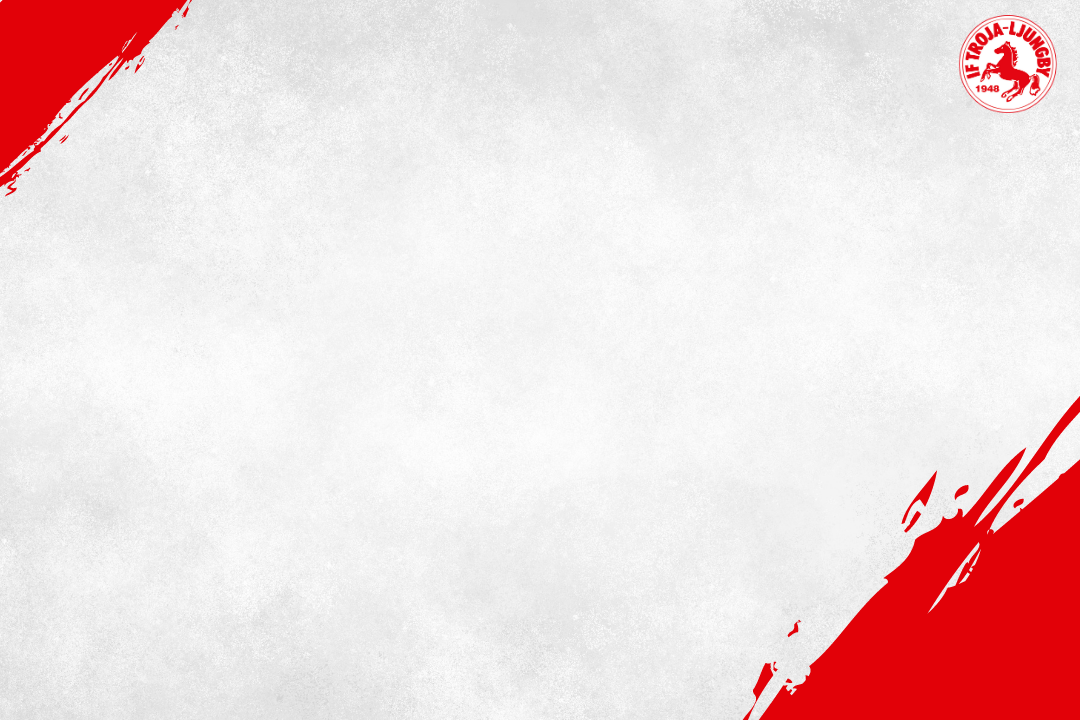 På Rinken
Ansvarig Filip + ytterligare (Andreas?)
Sekretariat 4 st (klocka, speaker + 2 st bås) 
   2 grupper, 3 matcher x 2. 
Sjukvårdare Lillemor? 
Domaransvarig Jonathan 
Cuponline Filip
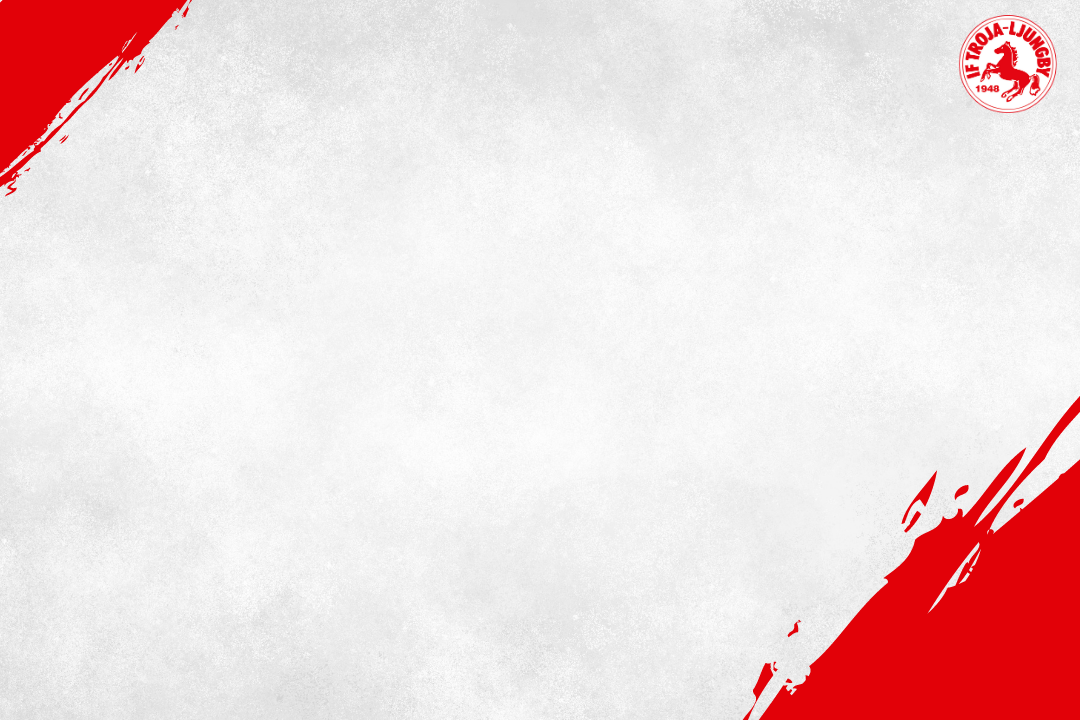 Utanför Rinken
Lagvärdar/lagvärd?
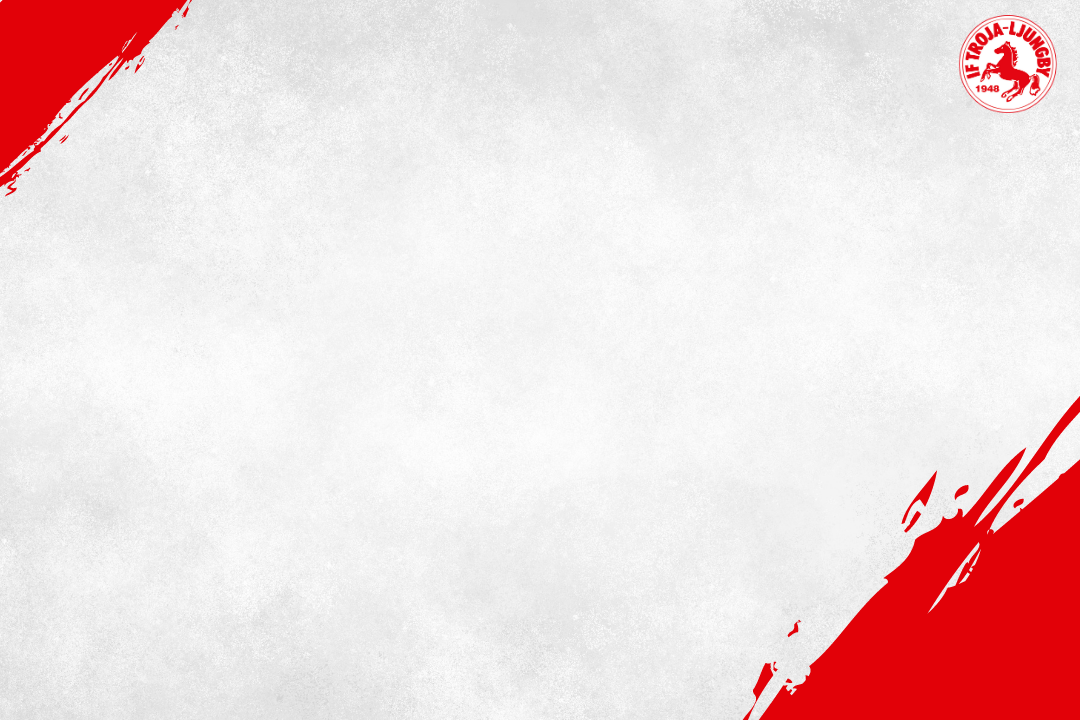 Marknad
Ansvarig Fredrik, Niklas
Sponsorföretag 
Lotteri
Frigolithockey
Chipshjul (Alla barn 4st chipspåsar var)
Programblad / Skärmar
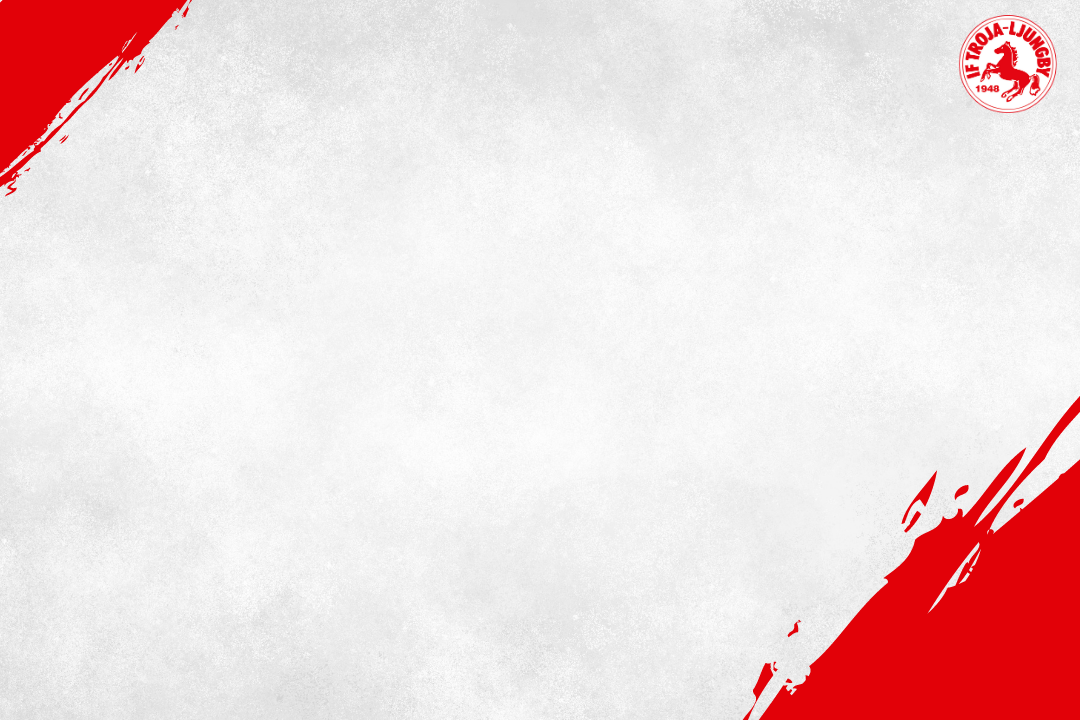 Övrigt
Gamezone, (hockeyspel/spel mm) 
Sociala-media, ut med info.
Glada medhjälpare (mormor, syster, bror mm) 
Rigga Fredag 21 mars (A-lag ev. match)
Frågor? 
Tack!